I have a ball.
第5课时
WWW.PPT818.COM
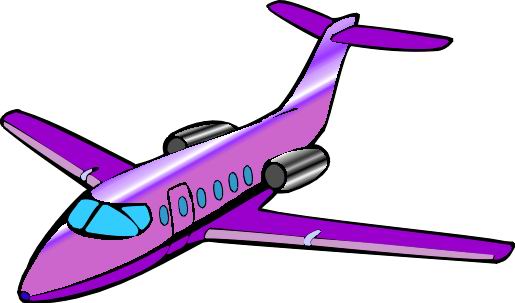 I have a plane.
plane
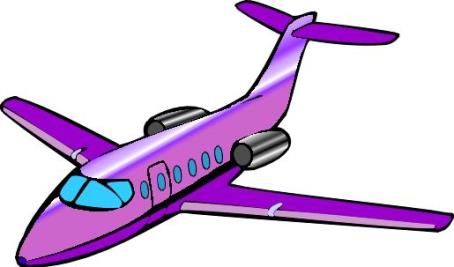 I have a purple plane.
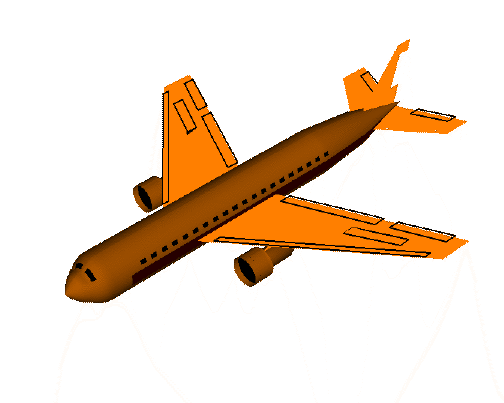 I have a yellow plane.
I have a  ship.
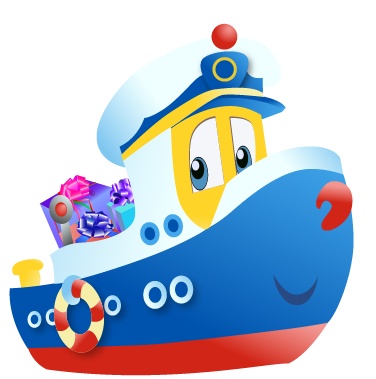 ship
I have a nice ship.
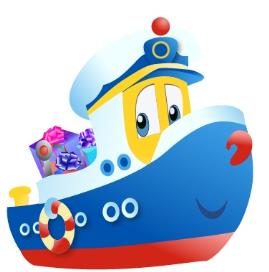 I have a big ship.
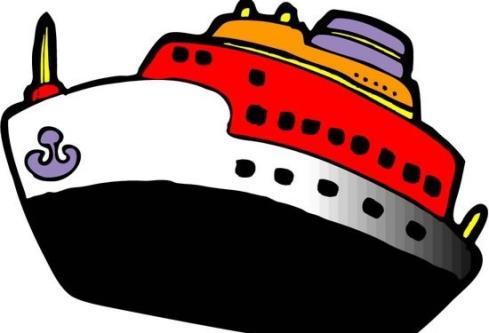 I have a boat.
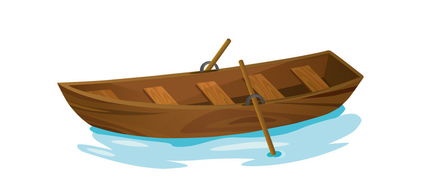 boat
I have a boat.
Row, row, row in the river.
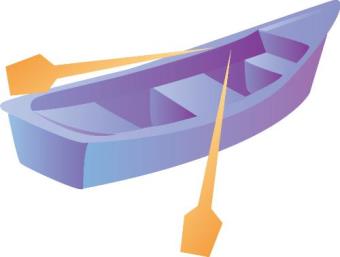 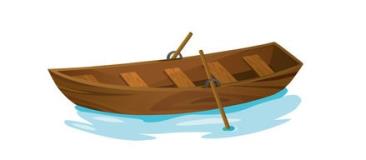 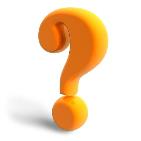 Ship, ship, plane. Plane, plane,
ship.
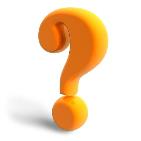 boat.
Boat, boat, ship. Ship, ship,
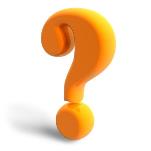 plane.
Plane, ship, boat. Ship, boat,
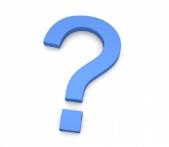 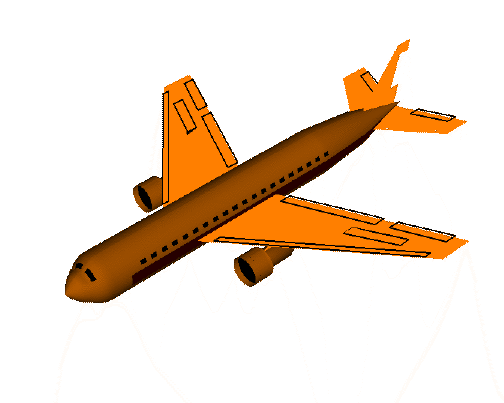 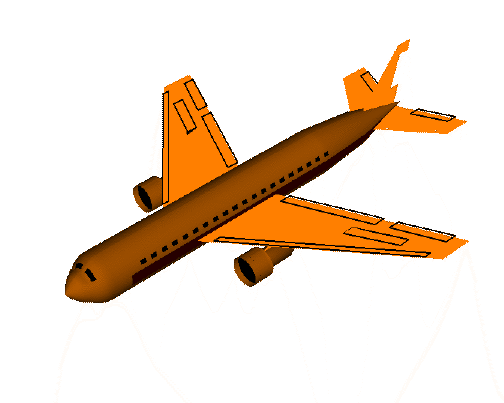 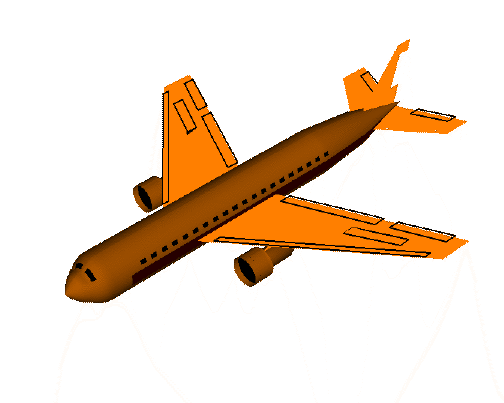 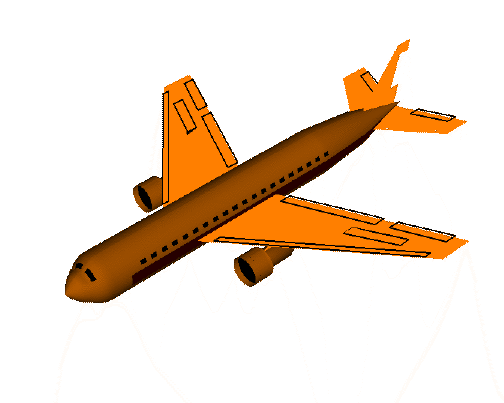 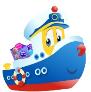 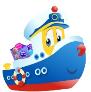 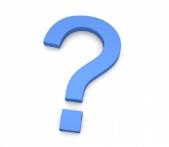 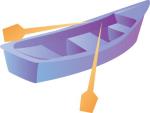 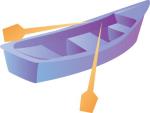 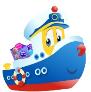 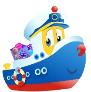 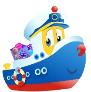 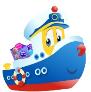 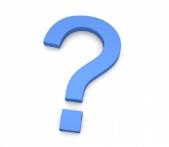 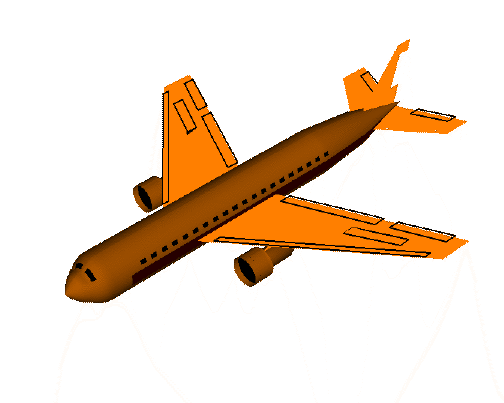 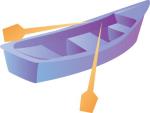 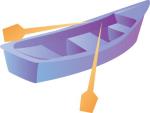 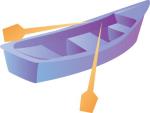 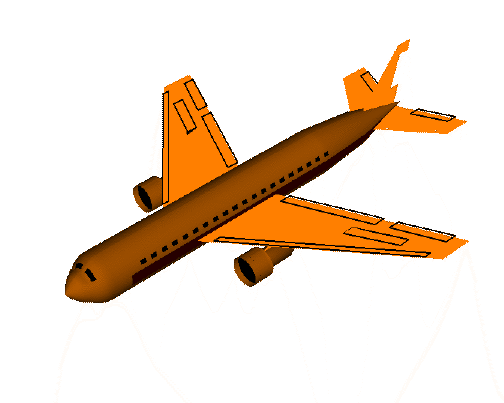 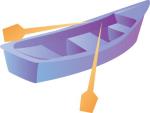 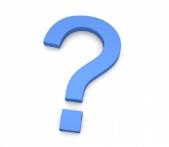 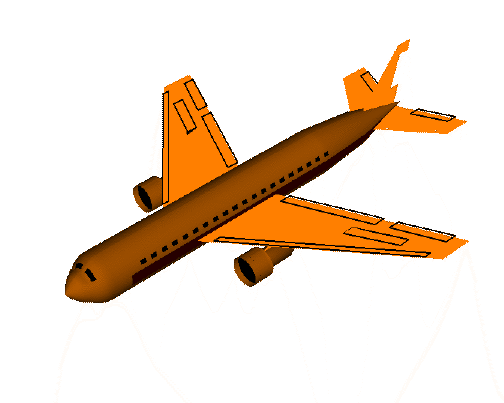 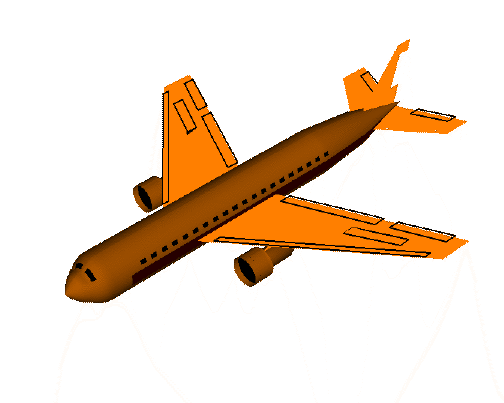 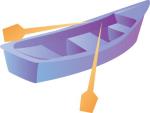 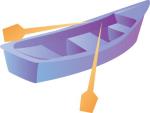 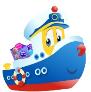 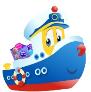 Let’s chant
Look, look. I have a plane.
Can I see it? Can I see it?
Sure, sure! 
Here you are.
Homework
1.Make up the text into another song or chant.
2.Use the words to make more sentences.